HIST 5503A 古羅馬的光芒與餘暉
導修課簡介與相關注意事項
本次並非正式報告環節，僅向同學說明導修報告形式，以及相關注意事項
1. 導修報告日期
2. 報告的形式、選材與注釋的問題
3. 口頭報告及書面報告的示範
按目前的導修意願，我將導修報告時間作以下分配：

時代背景：2015年01月09日 (一) 概論 - 鷹旗與方尖碑 - 公元410年（講授二小時） 2015年01月16日 (二) 共和時期 510 BC - 23 BC（講授二小時）2015年01月23日 (三) 帝國時期 23 BC - 476 AD (講授一小時半)導修: 奧古斯都陵墓、迦太基遺址、米爾維安大橋、哈德良堡戰役 (一小時半）主題一：基建 2015年01月30日 (四) 房屋、道路和引水道（講授二小時)
第一次導修: 奧古斯都陵墓、迦太基遺址、米爾維安大橋、哈德良堡戰役 (一小時） 2012年02月06日 (五) 古城奧斯提亞（Ostia）: 文獻及考古（講授三小時） 2015年02月13日 (六) 古羅馬的城市（張靜雯:講授一小時半 + 導修一小時半）
第二次導修: 亞壁古道(Via Appia) ，Via Claudia Augusta， Via Flaminia，馬爾吉亞輸水道(Aqua Marcia) (一小半時） 2015年02月20日 農曆新年假期繳交指定讀本報告 (2500字, 2015年02月27日或之前繳交) 主題二：軍、政、法 2015年02月27日 (七) 馬其頓方陣、羅馬三列陣、羅馬軍事革命（葉家銘:講授一小時半)導修: 「羅馬帝國的邊境」上日耳曼-雷蒂安邊牆，哈德良長城，羅馬廣場(Roman Forum) ，狄奧多西城牆(一小時半） 2015年03月01日 (八) 實地考察 2015年03月06日 (九) 羅馬和平祭壇（Ara Pacis Augustae）:考古及文獻（講授三小時）2015年03月13日 (十) 古羅馬的婦女（胡芷妡:講授一小時半 + 導修一小時半）主題三：生活起居 2015年03月20日 (十一) 宗教、娛樂、飲食、教育、房屋（講授二小時)導修: 卡拉卡拉浴場、英國巴斯古羅馬浴場遺址，馬克西穆斯競技場、塞爾蘇斯圖書館 (一小時) 2015年03月27日 (十二) 古城龐貝（Pompeii）:考古及文獻（講授三小時）2015年04月03日 復活節假日2015年04月10日 (十三) 總結：古羅馬與現代世界（講授一小時 + 導修二小時）
「文化導賞」？
景點：遺址、古戰場、道路
與古羅馬歷史文化有關
有限時間內將景點與主題扣連起作介紹
光芒與餘暉：景點古今的對比
預期成果：一次說故事的訓練
書面報告：類似書寫報告摘要的體驗
口頭報告：應注意的地方
如何開首：平鋪直敘？倒敍法？插敘法？
景點是什麼？位置？時間？為什麼會出現？
如何取捨：只選取和主題有關係的
過多的話，選擇你認為最引人注意的，串連成一個故事
輔助報告：簡報？圖片？只是口頭報告？
選材：古跡的相關介紹網頁？書籍？
儘量不要只用維基百科內容完成報告
書面報告：應注意的地方
類似於學術會議的摘要
字數限制：500~800字，最多以一千字為限
首先交待你研究的問題（介紹的景點）、報告的架構（如何介紹？）
正文部分：利用主題句（Topic sentence）與扼要的演譯完成一段
結尾：研究的成果（你從這個景點看到什麼古羅馬的文化或歷史？）
書面報告：應注意的地方
儘管書面報告不必上交維誠系統，但請各位同學下注釋
交待資料來源
工多藝熟
口頭報告的範例
烏普薩拉帝王陵寢（ The Royal Mounds at Gamla Uppsala）
烏普撒拉帝王墓塚 (The Royal Mounds at Gamla Uppsala)
葉家銘(s1155004449)
烏普撒拉在哪裏?
位於斯德哥爾摩北面，相距約70公里
瑞典的第四大城市 
舊稱東阿羅斯（Östra Aros） ,是老烏普撒拉（Gamla Uppsala） 的一個鎮
老烏普撒拉在現今城鎮往北五公里處
烏普撒拉帝王墓塚……
烏普撒拉帝王墓塚……
公元五至六世紀
先民的神話：托爾(Thor), 弗雷(Freyr)及奧丁(Odin)的安息地
19-20世紀：目前可考最早的斯堪地納維亞人王朝(House of Yngling)的三位君主Aun(東邊), Adils(西邊)及Egil(中間)的墓葬。
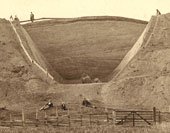 烏普撒拉帝王墓塚……
1830年代，有學者指出這三個土堆為自然形成，並非古代的墓葬
為免除任何對瑞典國家象徵的疑惑，當局最終任命Bror Emil Hildebrand(國家檔案局局長)進行考古研究
在1846年及1874年，分別對Aun‘s mound和Adils’ Mound進行發掘
發現火燒的痕跡（火燒過的人骨、包括精工製作的武器等在內的陪葬品）
推斷為王室成員的墓葬，並曾進行火葬儀式
火葬和墓塚出現的原因
“The Ynglinga Saga ”:奧丁規定，所有死者(Dead men)都得連同其隨身物品和財富火化
當死者的靈魂隨火上升到達Valhalla(英靈殿)以後，他就能享用隨同其火化的物品和財富
火葬以後，在地上應該為其設立一個墓塚以紀念死者，優秀者應為其立石留念。
透過高溫火化死去的國王，其靈魂即可登上英靈殿。
背後的文化元素
北歐神話中的「英靈殿」，位於諸神居所阿嘉斯特的格拉希爾樹林中。
宮殿以槍為牆，以盾為頂，椅上有供戰士使用的金甲和血色戰袍，奧丁即坐在正中的黃金座椅，凡戰死沙場的戰士，都可成為上賓。
當「諸神的黃昏」到來時，殿內的戰士英靈便會隨著諸神前往這場北歐神話中的最終決戰。
反映在基督宗教傳入以前，當地居民的信仰？
陪葬品反映的世界
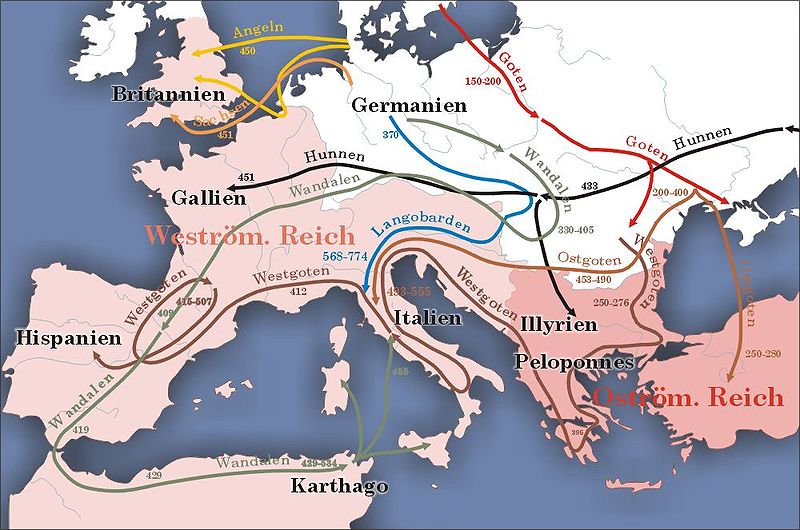 在西邊墓塚中，工作人員發現了四塊來自中東的有裝飾的貝殼，相信是一個首飾盒的其中一部分。當時的人是怎樣得到這樣的東西？
從右圖可以看到，早在公元150-200年，哥德人已經從斯堪地納維亞半島向東南推進，直達黑海；隨後又繼續向南方的東羅馬帝國挺進。陪葬品會否經由貿易等物資流通方式到達墓主人手中？
參考資料
http://zh.wikipedia.org/wiki/%E4%B9%8C%E6%99%AE%E8%90%A8%E6%8B%89
http://upload.wikimedia.org/wikipedia/commons/5/5f/Uppsala_in_Sweden.png
http://upload.wikimedia.org/wikipedia/commons/4/40/Royal_mounds.JPG
http://en.wikipedia.org/wiki/House_of_Ynglings
http://en.wikipedia.org/wiki/File:Gamla_Upplsa_museum.jpg
http://www.sacred-destinations.com/sweden/gamla-uppsala.htm
http://www.spottinghistory.com/view/767/The%2BRoyal%2BMounds/
http://www.glenreva.com/history/mounds.htm   
http://www.glenreva.com/history/ynglings.htm#odinlaw
http://en.wikipedia.org/wiki/File:Karte_v%C3%B6lkerwanderung.jpg
書面報告範例
準備報告時的小建議
除了最基本的位置、時間、源流之外，亦可注意不同景點的特徵，加以發揮。
古戰場：位置有什麼重要性？（交通要津？重要物資？）
遺址：性質（文娛建築？貿易城市？軍事防御？交通要道？）興建方法有沒有特別？